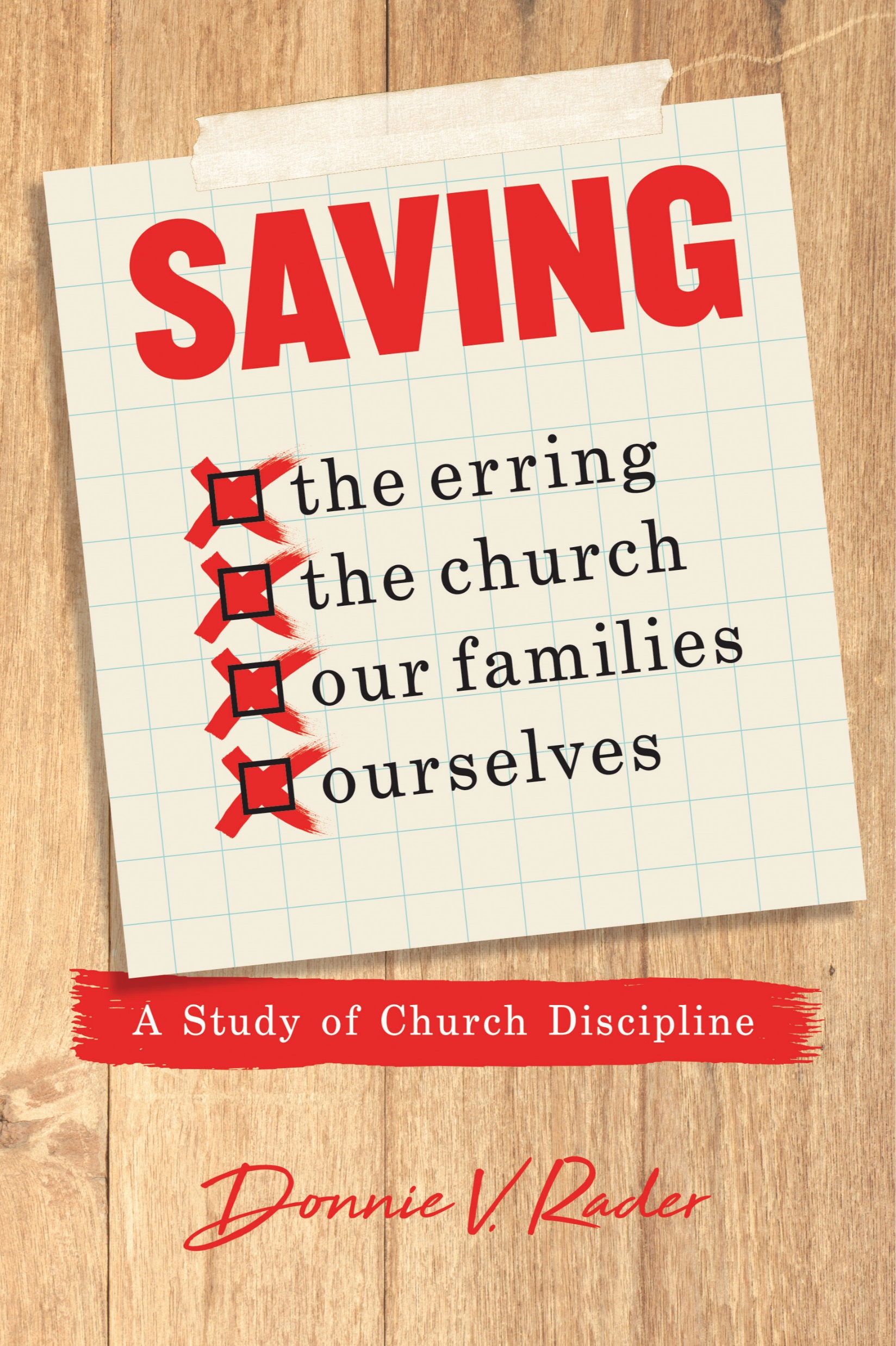 Contents
What is Discipline?
Personal Offenses
Public Offenses
The Forgotten & Misunderstood Command
The Purpose of Withdrawing & From Whom Should We Withdraw
The Case at Corinth (1 Cor. 5) – Part 1
The Case at Corinth (1 Cor. 5 & 2 Cor. 2, 7) – Part 2
The Case at Thessalonica (2 Thess. 3)
How to Treat those Disfellowshipped 
 Does it Apply to Family?
 Can We Withdraw from the Withdrawn?
 Procedure for Withdrawal
 Objections to and Questions about Withdrawal
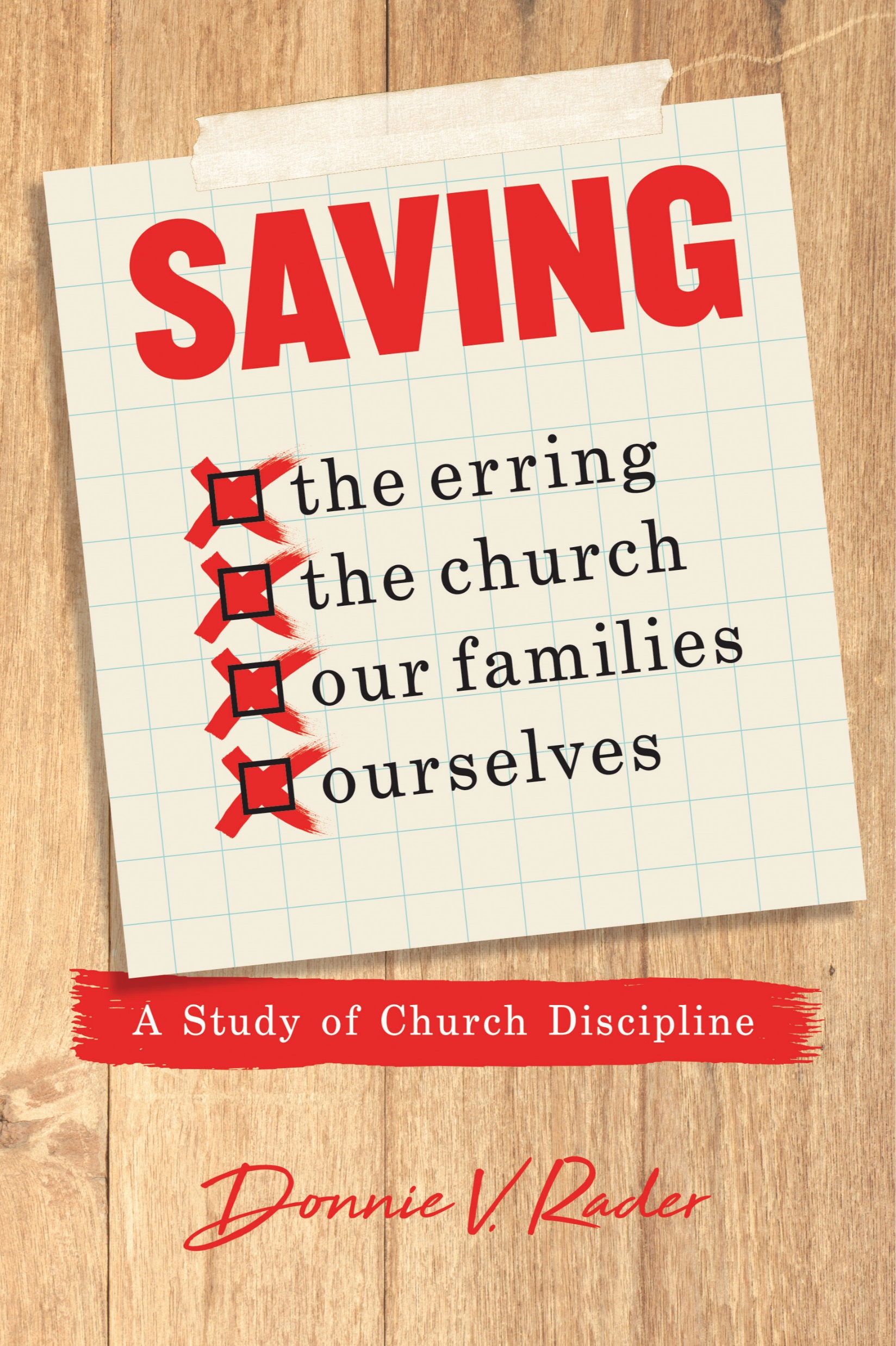 The one who needs to be restored

The one who seeks to help

What is to be done
Restore
Means:
Same word for “mend” (Matt. 4:21)
Same word for “perfect”                   (1 Thess. 3:10)
“..make one what he ought to be…Gal. 6:1 (of one who by correction may be brought back into the right way) (Thayer, 336)
All that we do should be done in a manner to bring about this goal
Always avoid anything that is detrimental to this goal!
Seeking to Restore the Erring
The one who needs to be restored

The one who seeks to help

What is to be done
Restore
How it is to be done
Warn
1 Thess. 5:14 – “unruly” (Same word as “disorderly” – 2 Thess. 3:6)
When church is involved – urging a change before any thought of withdrawing
Exhort & encourage him to be led by the Spirit’s instructions (context of Gal. 6)
May need to be a public rebuke
Gal. 2:11-21
1 Tim. 5:20
Seeking to Restore the Erring
The one who needs to be restored

The one who seeks to help

What is to be done

Attitude needed when seeking to restore
Toward the erring
“Gentleness” (Gal. 6:1) – also translated “meekness” (Jas. 1:21) & “humility”                   (Tit. 3:2)
Approach with an humble and calm spirit
Seeking to Restore the Erring
Spirit of Gentleness
“With a kind, forbearing, and forgiving spirit; Note, Mat. 5:5. Not with anger; not with a lordly and overbearing mind; not with a love of finding others in fault, and with a desire for inflicting the discipline of the church; not with a harsh and unforgiving temper, but with love, and gentleness, and humility, and patience, and with a readiness to forgive when wrong has been done. This is an essential qualification for restoring and recovering an offending brother.”
 
   Albert Barnes.(18841885), Notes on the New Testament: II Corinthians                       
   & Galatians. (R. Frew, Ed.) (p. 391). London: Blackie & Son.
The one who needs to be restored

The one who seeks to help

What is to be done

Attitude needed when seeking to restore
Toward the erring
Toward self
Considering yourself (Gal. 6;1)
Part of the humility of gentleness
NCV: “But be careful, because you might be tempted to sin, too.”
Point: don’t act as if you would never stumble – approach him as you would want him to approach you
Seeking to Restore the Erring
Saving the Erring, the Church, Our Families, and Ourselves
Public Offenses
Public is not Private
Seeking to Restore the Erring
Dealing with Teachers of Error
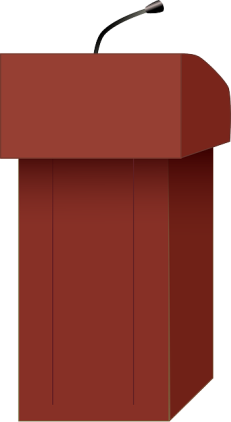 What Do We Do When 
False Teachers
Arise Among Brethren?
What if a false teacher arises within the local church?

What if a man we support starts teaching error?

What if we learn that a man scheduled for a meeting is teaching error?

If a very influential brother starts teaching error – should the local church be warned?
Dealing with Teachers of Error
Some of these situations will be circumstances
Cannot withdraw – but will not extend fellowship
Identified
Noted (Rom. 16:17)
“Mark” (KJV)
Same word Phil. 3:17 – noting good example
Robertson: “keep an eye on so as to avoid”
Lenski:
Dealing with Teachers of Error
The rendering, “mark them who” (A. V.) in our versions implies that such errorists were present in Rome; they were not, but some of them might drift into Rome at any time, and “look out for them” sounds the warning to be on guard.
                     Lenski, R. C. H. (1936). The interpretation of     	              St. Pauls Epistle to the Romans (p. 915).
Identified
Noted (Rom. 16:17)
Names identified
1 Tim. 1:18-20
2 Tim. 2:16-18
3 John 8-10
Dealing with Teachers of Error
Identified

Avoided
Rom. 16:17 – “avoid them”
Vincent: “Turn aside”
ASV: “turn away from them”
Mark the aorist imperative ἐκκλίνατε and note the force of ἐκ plus ἀπό: “definitely, decisively, once for all, incline away from them”—“from them,” not merely from their teaching, “from them” because of their teaching. “Avoid them” (A. V.) is the sense: have nothing to do with them. “Turn away from them” (R. V.) with finality.

                         Lenski, R. C. H. (1936). The interpretation of  	          	   St. Pauls Epistle to the Romans (p. 916).
Dealing with Teachers of Error
Identified

Avoided
Rom. 16:17 – “avoid them”
Titus 3:10 -  “reject”
ESV: “have nothing more to do with him”
NIV: “have nothing to do with them”
Dealing with Teachers of Error